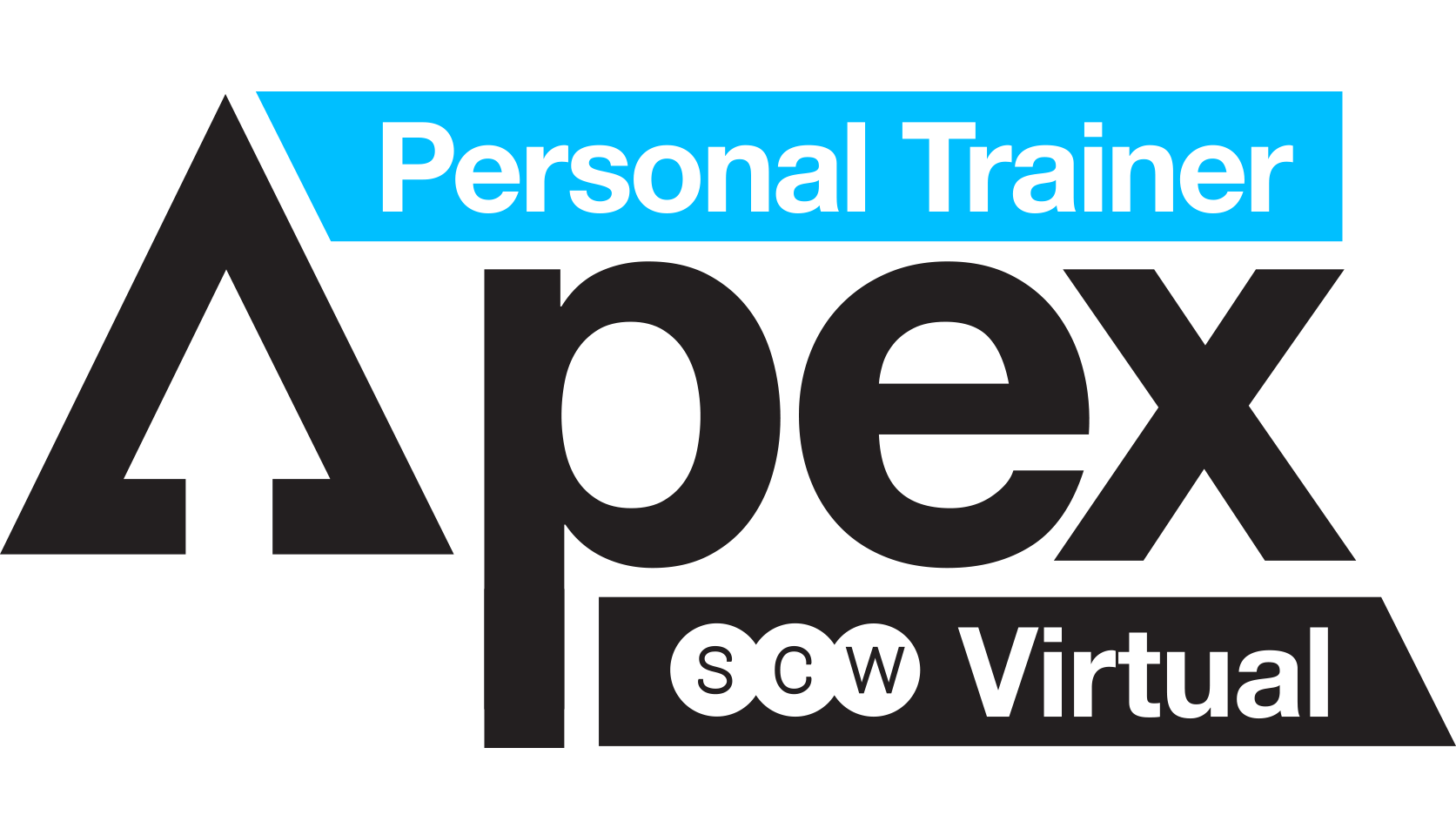 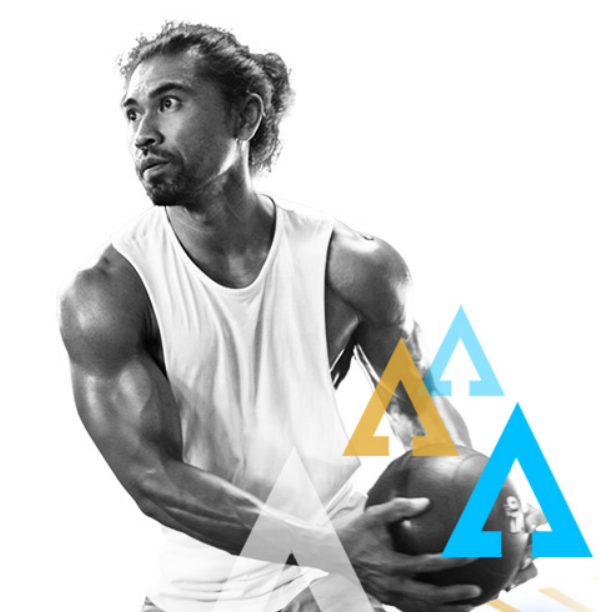 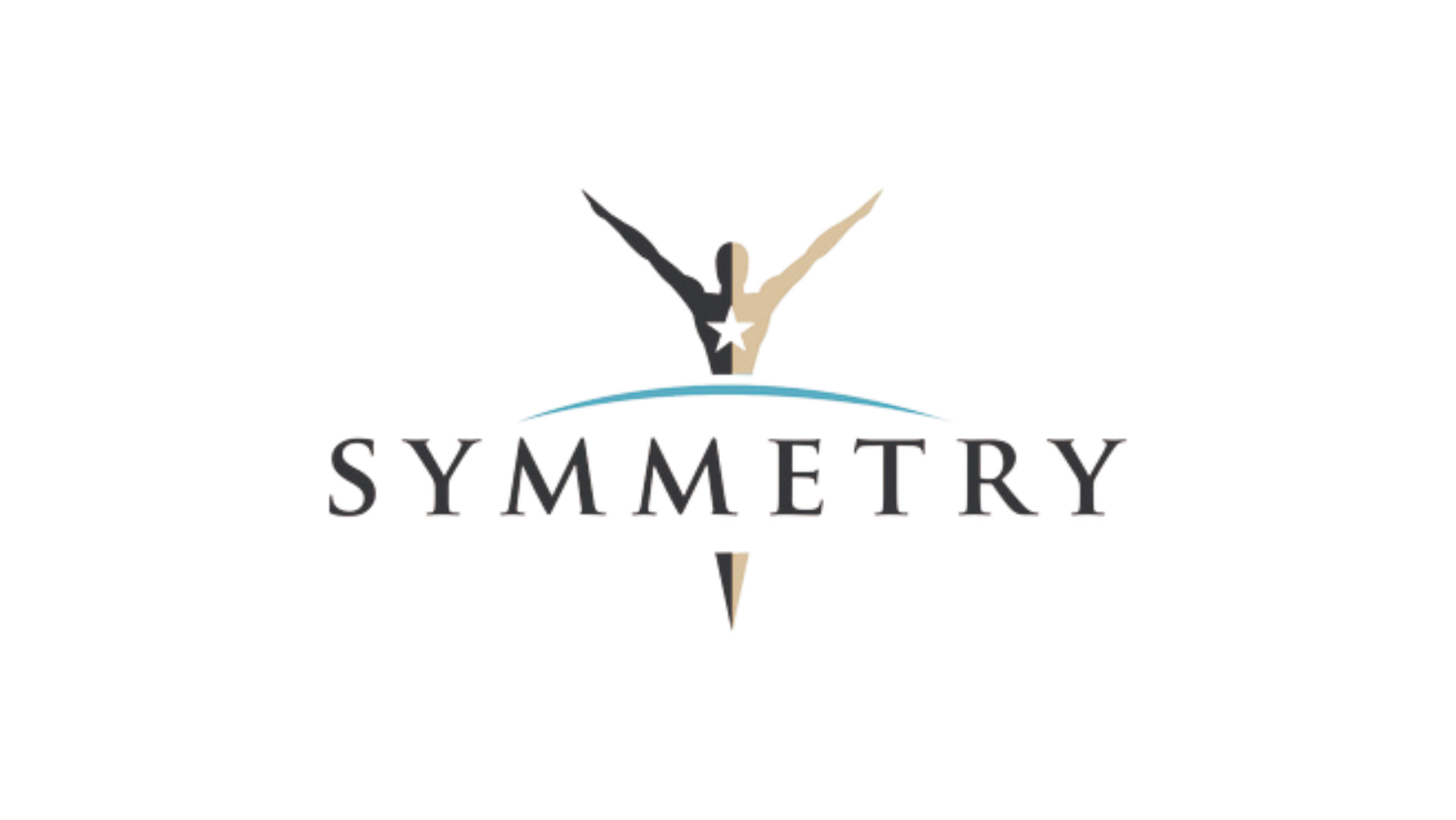 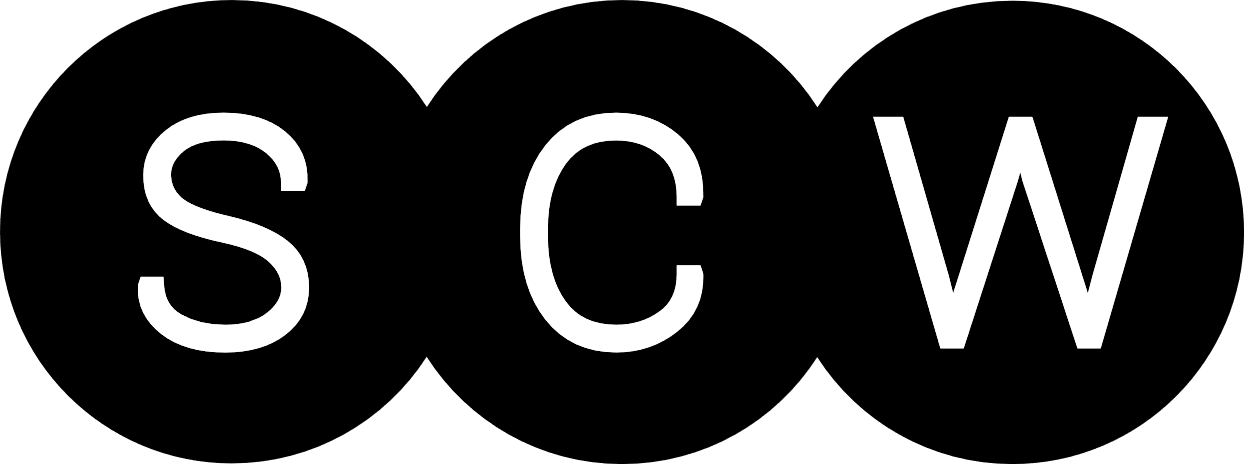 INSERT SESSION TITLE HERE
INSERT PRESENTER NAME HERE
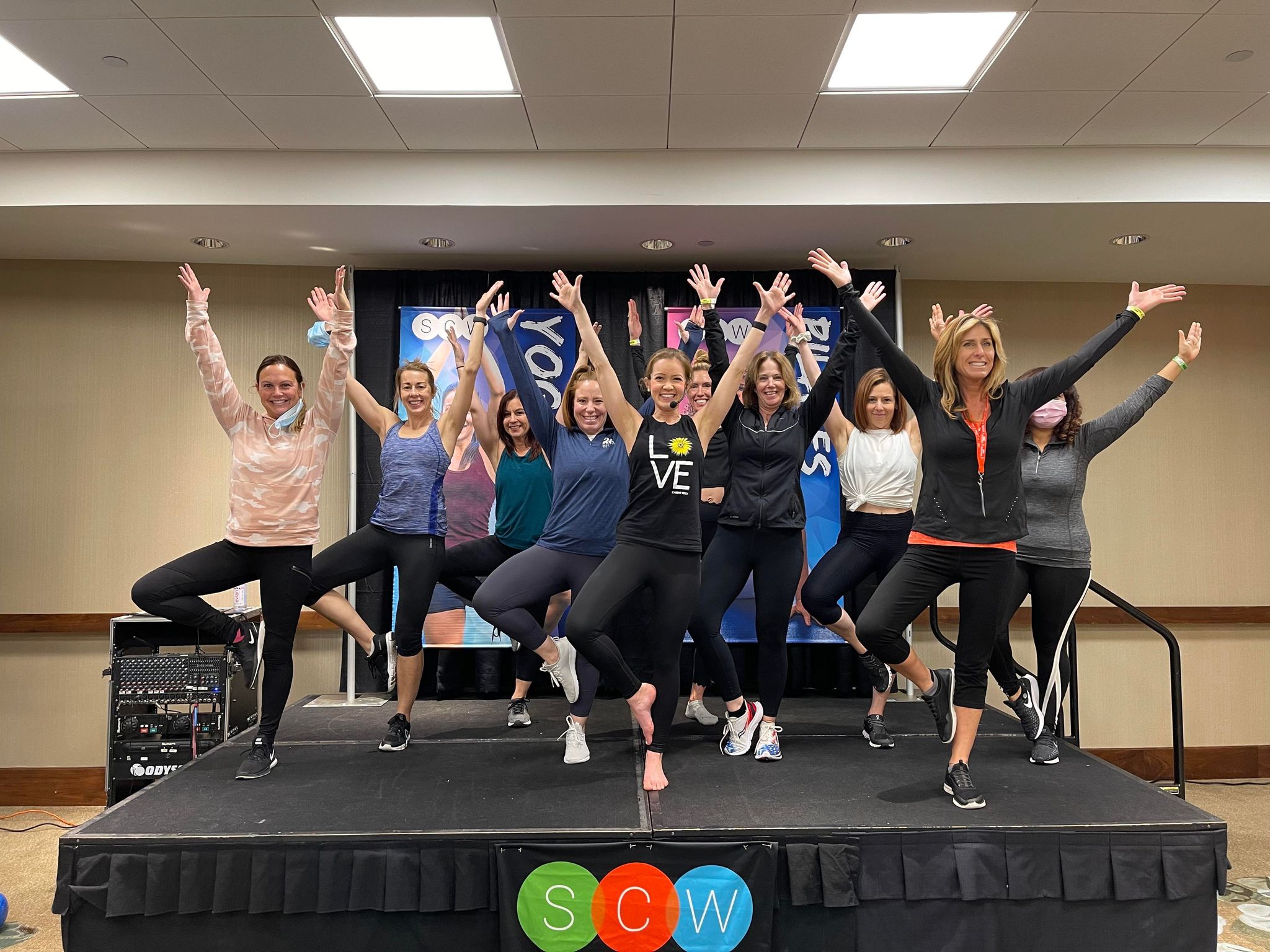 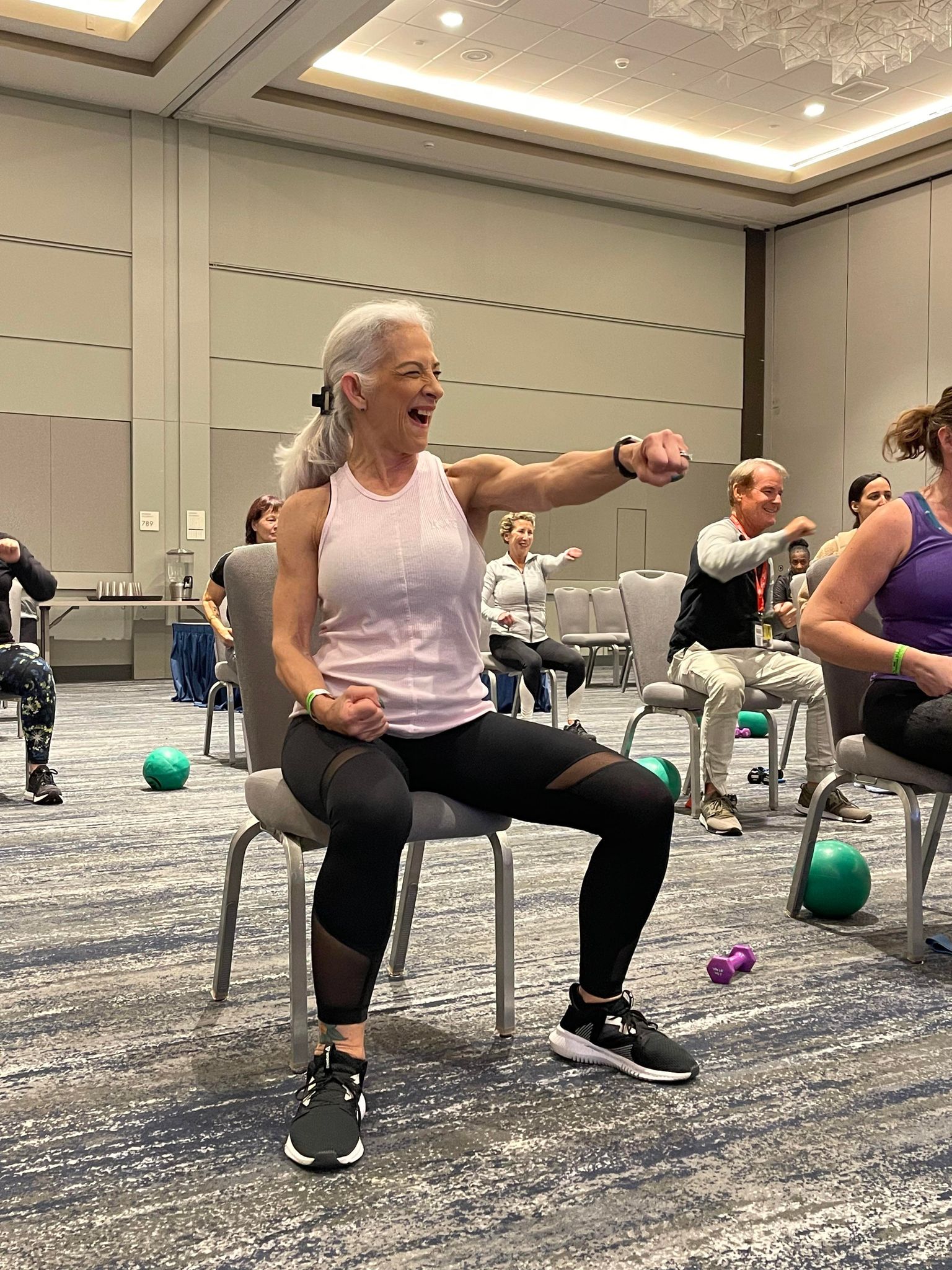 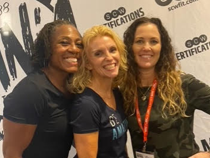 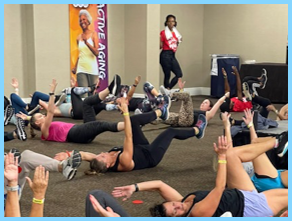 @SCWMANIA
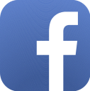 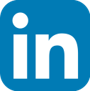 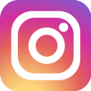 #SCWPTAPEX
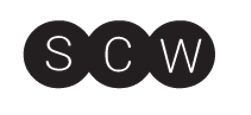 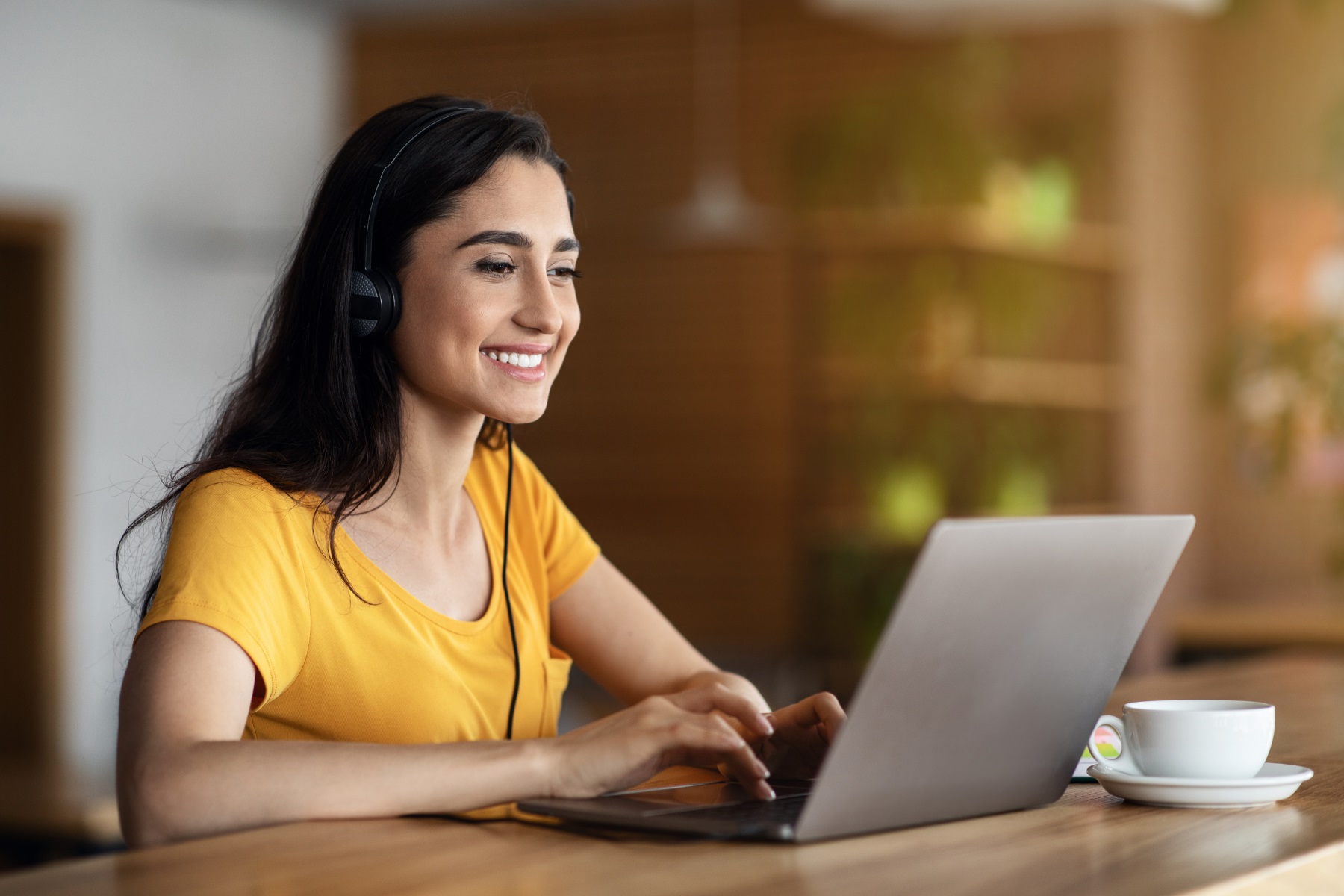 ONLINE
CERTIFICATIONS
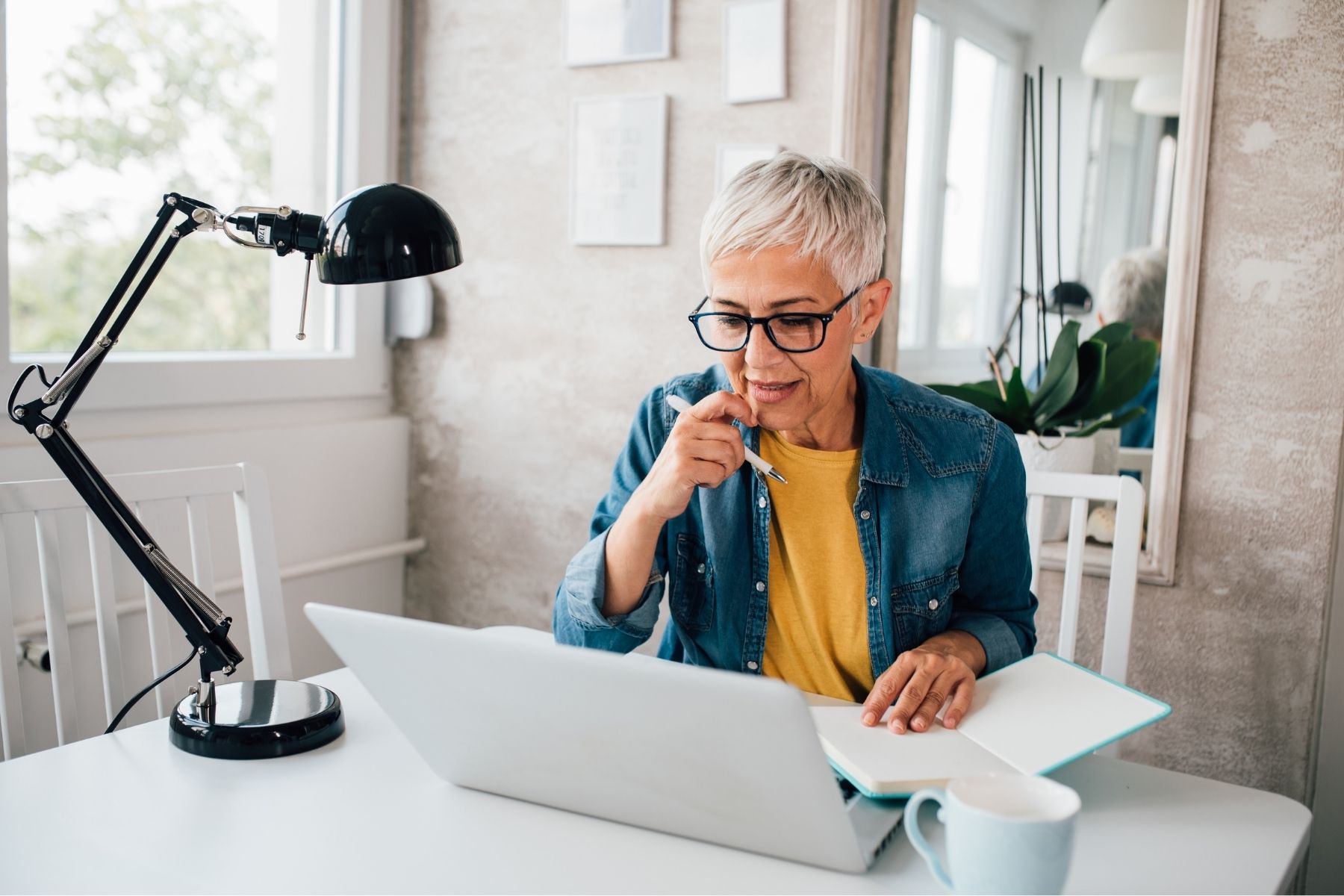 Manual
Videos
Exam 
LIVE COURSE FREE
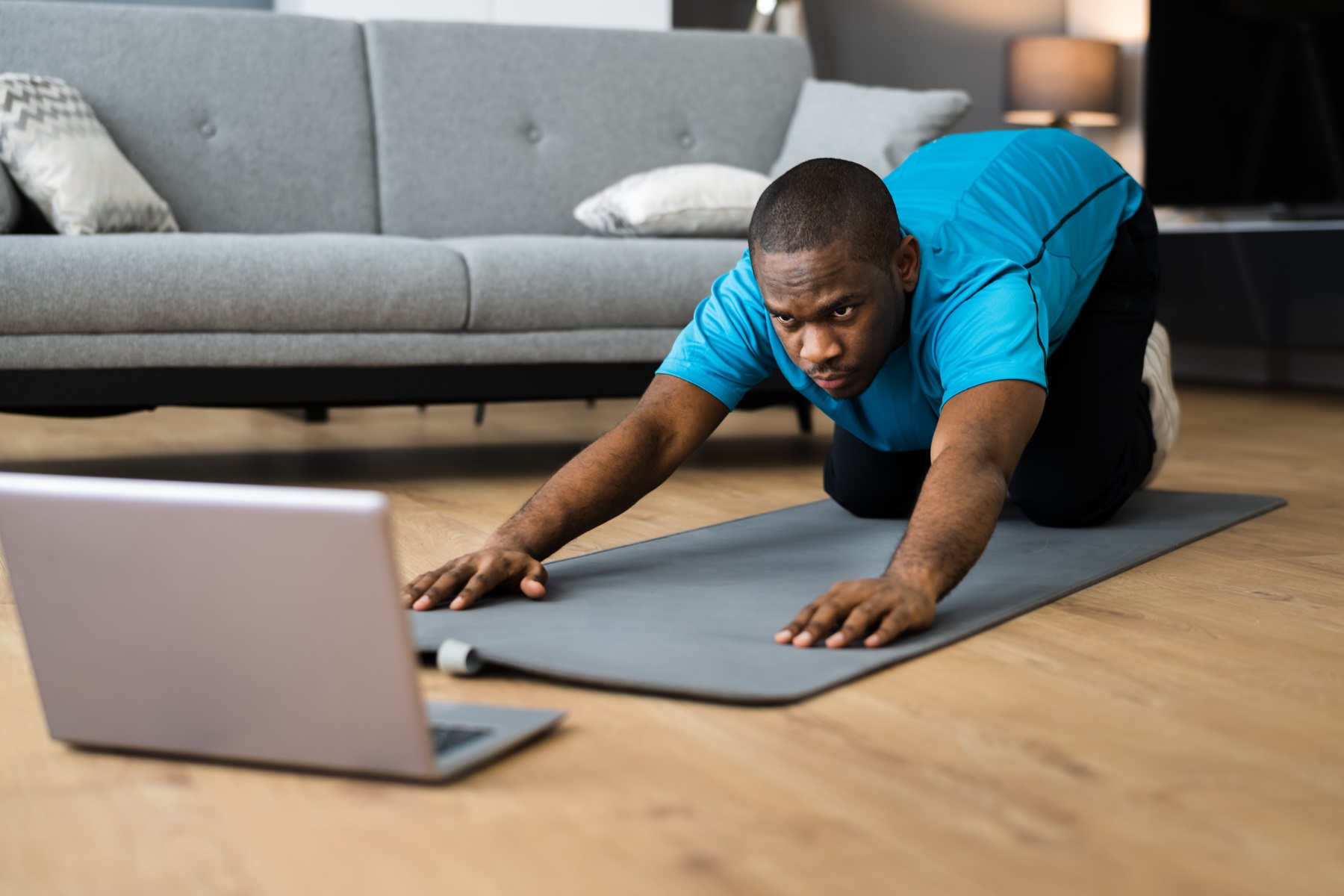 scwfit.com/certs
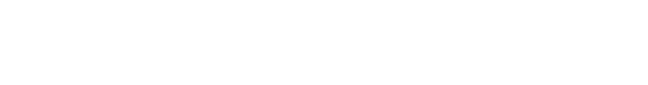 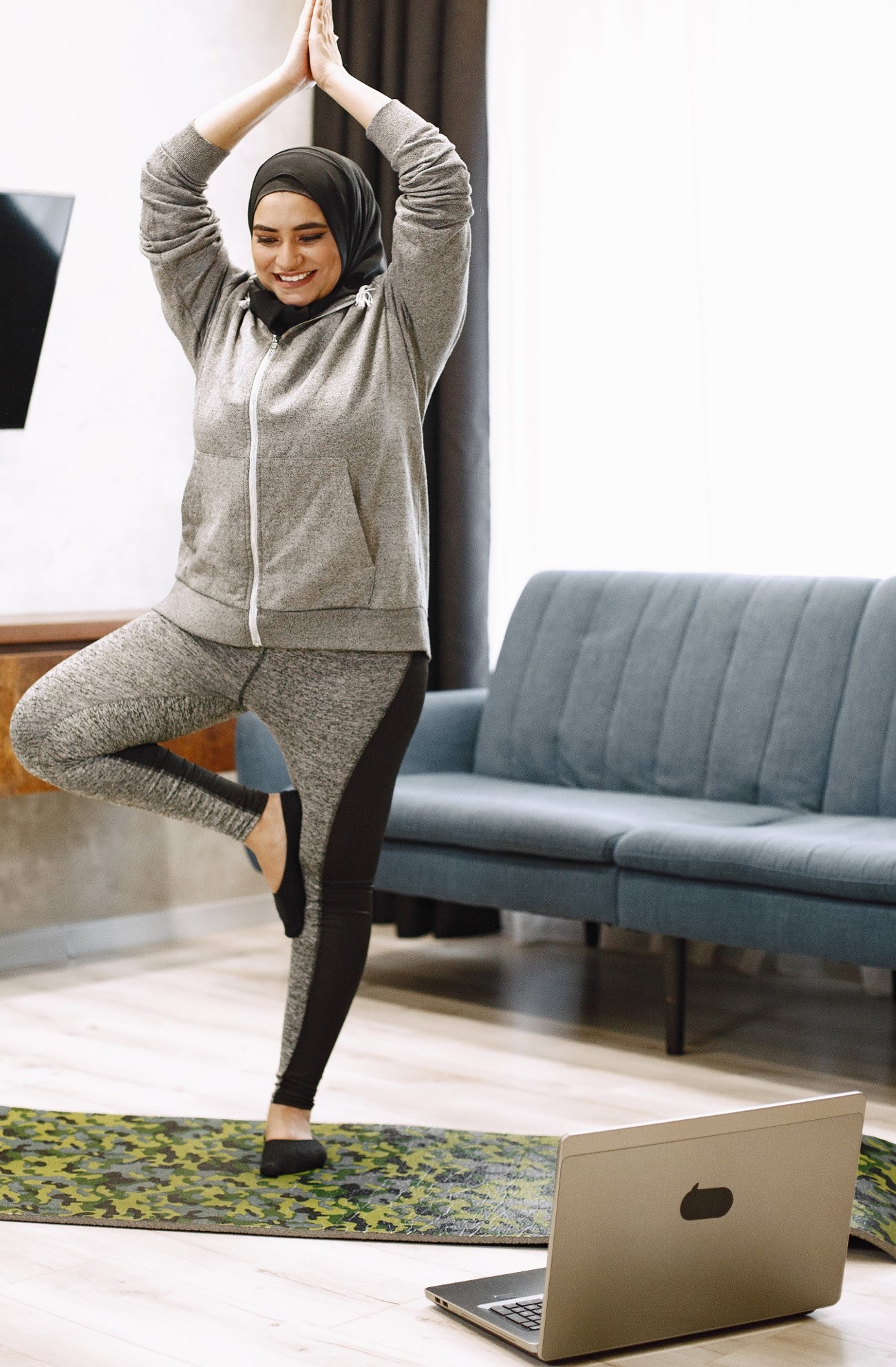 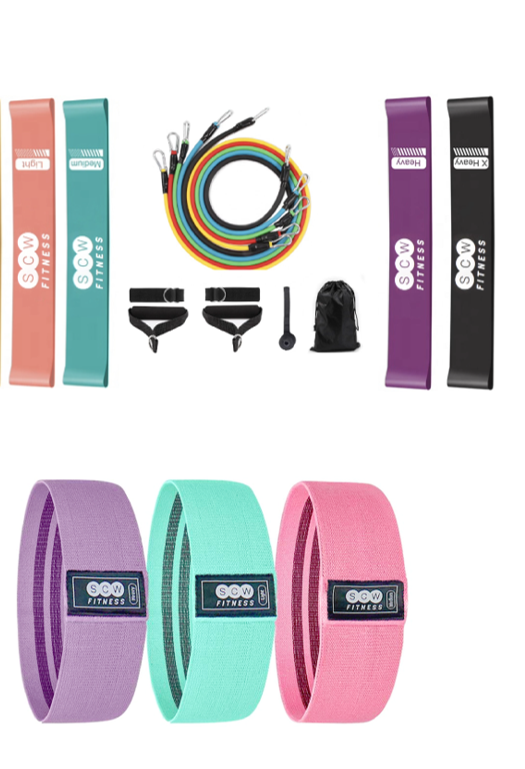 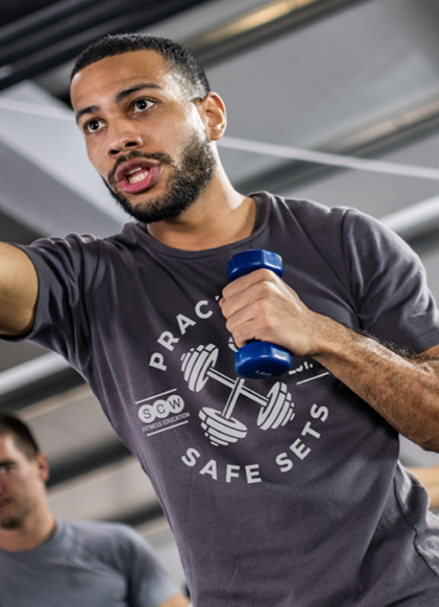 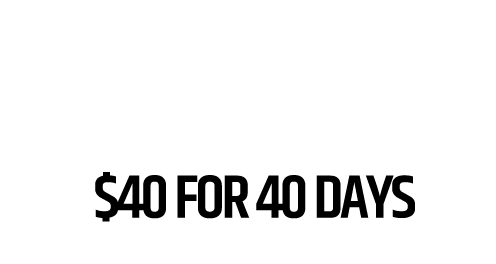 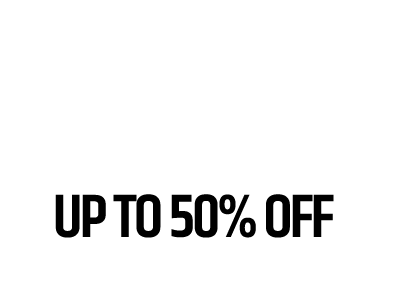 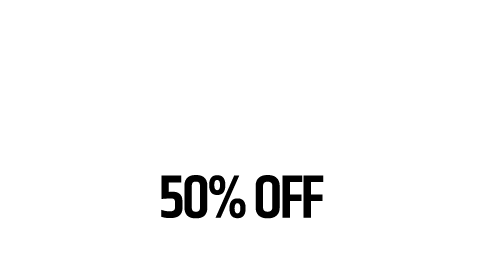 UP TO 50% OFF
50% OFF
$30 FOR 30 DAYS
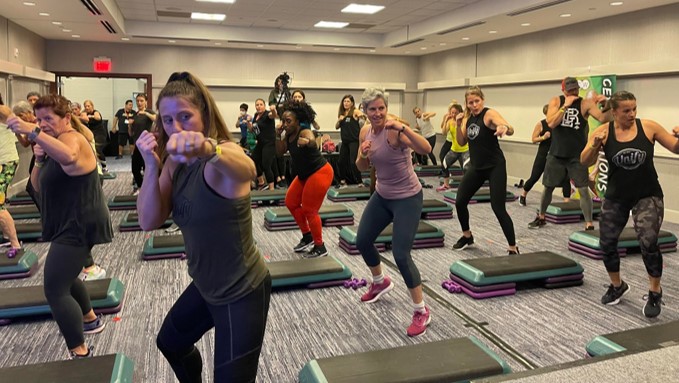 FREE
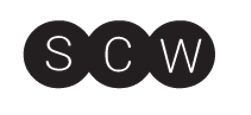 RESOURCES
www.scwfit.com
• E-NEWS
• WEBINARS 
• PODCASTS